Modelling and Optimization of Compact subsea separators
By: Fahad Matovu

Supervisors: Prof. Sigurd Skogestad
              Johannes Jäschke

NTNU
OCTOBER 15, 2014.
Compact subsea separation unit
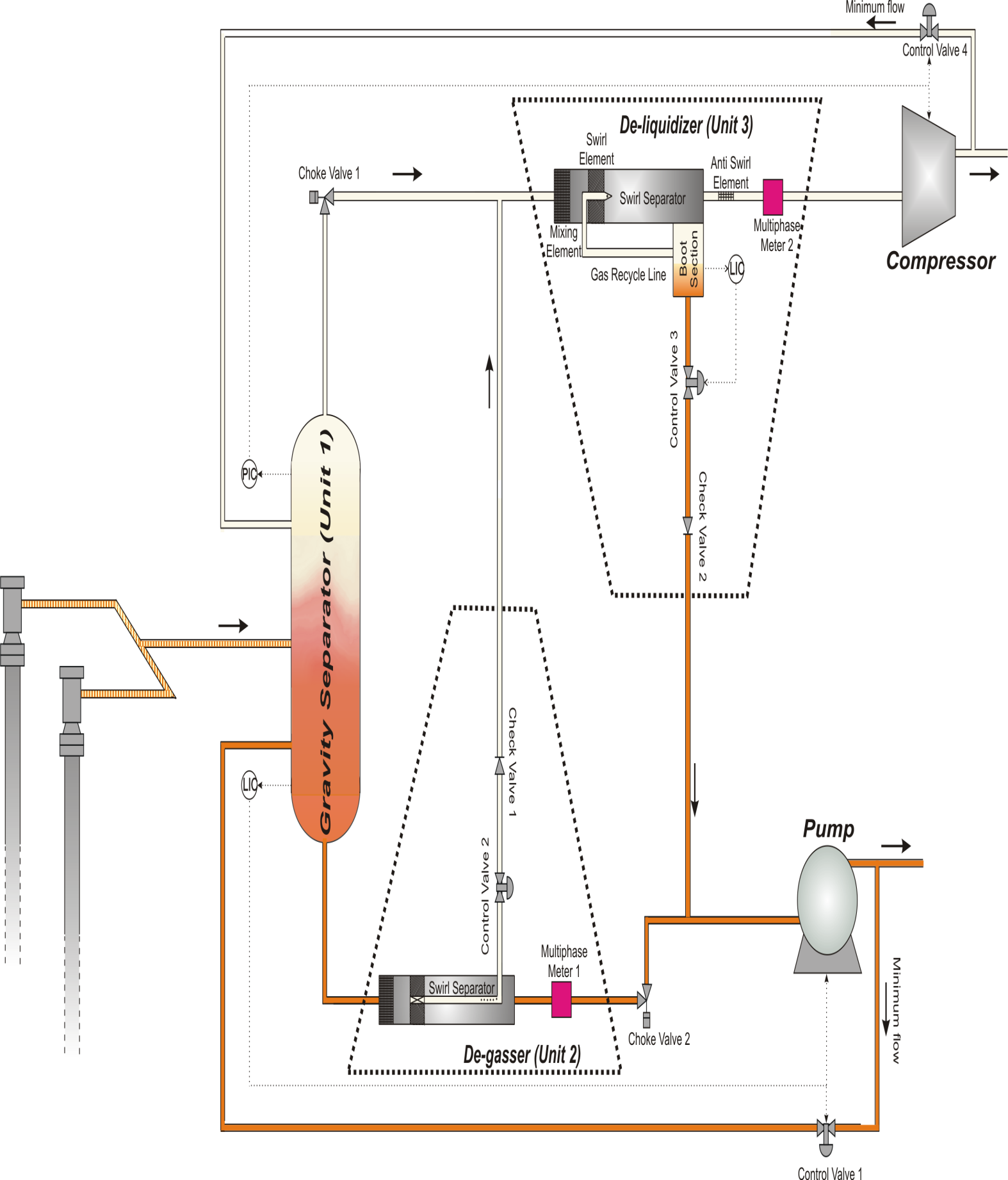 Source: Compact Sub Sea Separation report by Christian Ellingsen, 2007
Work done so far
Aim: Model the deliquidizer in which there is separation of the entrained liquid from the gas. Predict the quality of the gas (volume fraction) as a function of inlet volumetric flow rate.
Models obtained so far have been based on the idea of the radial settling velocity, replacing the gravity term with the centripetal acceleration. Then integration over an area of a slice of the pipe to obtain the volumetric flow rate of liquid separated.
 (Not a success yet). Doesn’t take into account the distribution of droplets. Assumes the radial velocity to be the average velocity of the droplets.
Next plan